HV Permits Update and Discussion
Continuing to see growth in HPMV Higher Mass  and 50MAX
Monthly Permit volumes
Increase in new builds (overlength permits) as components come back in from overseas
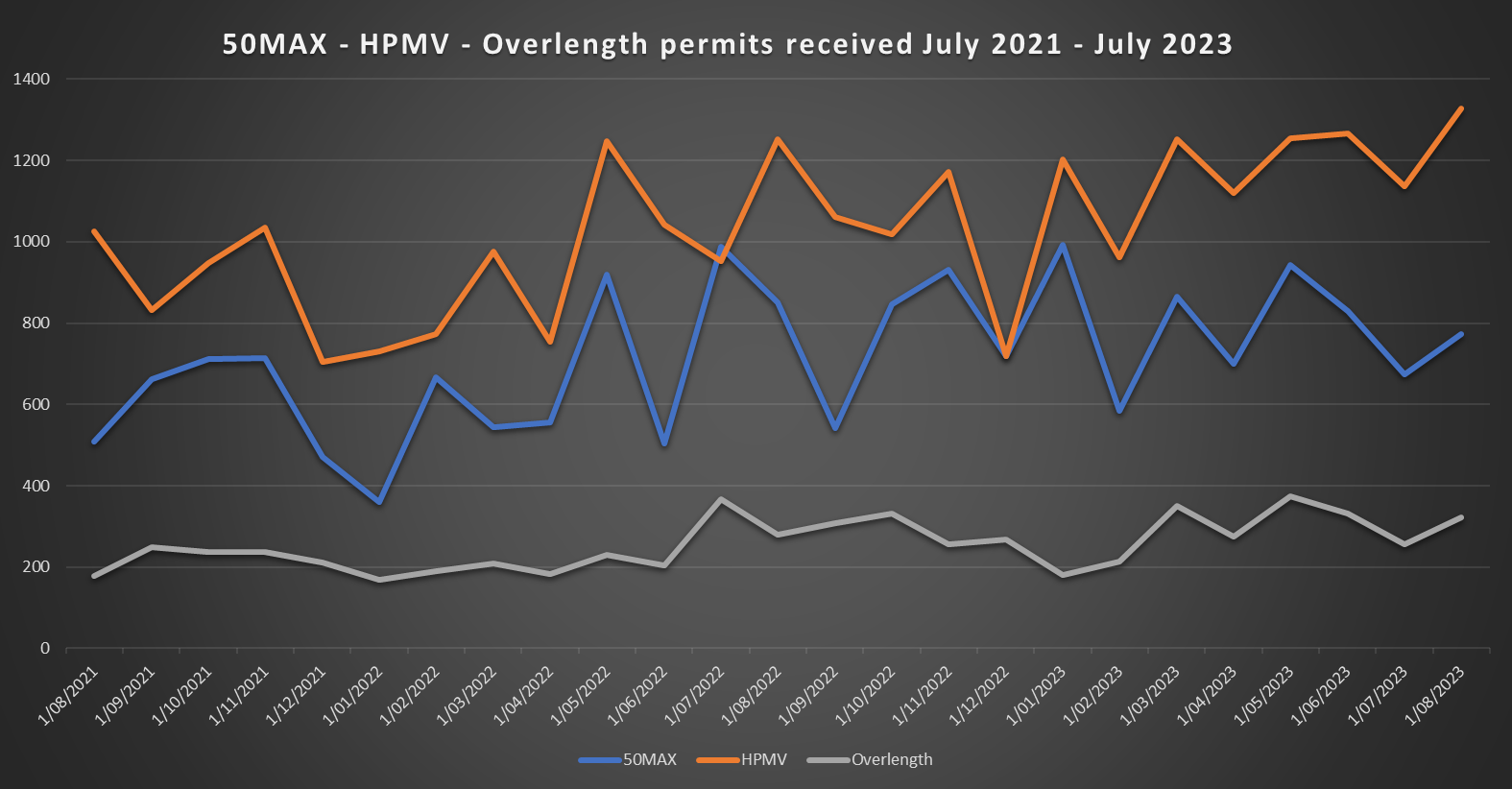 Compliance Activities 22/23
Permits have been revoked / declined due to travel on unauthorised structures, excess weight, vehicle standards, outstanding debt
We continue to work across all areas of regulatory, with increased focus on RUC
Permitting Networks
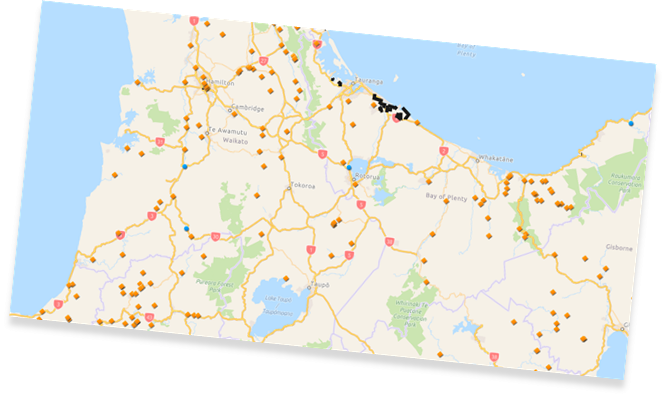 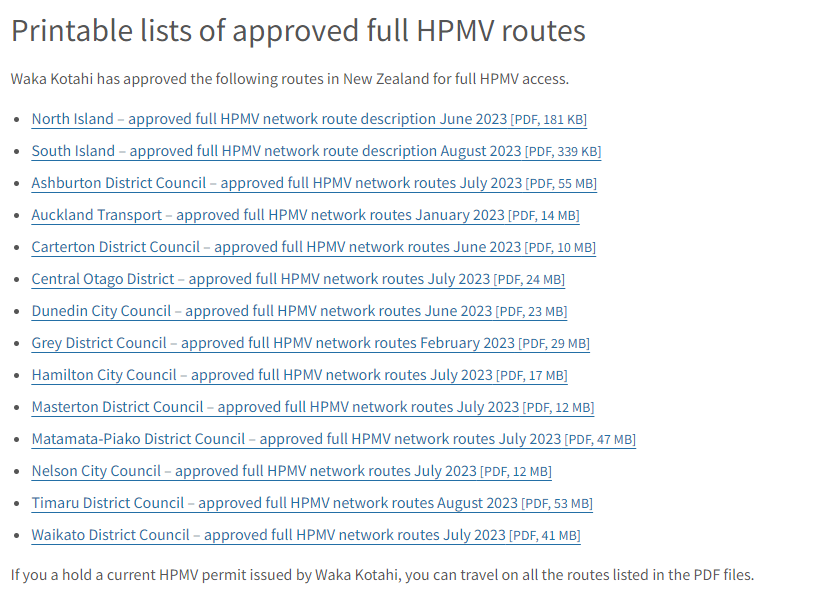 Opportunities and feedback
Permit Platform
Move to new Permit processing platform in August 2022
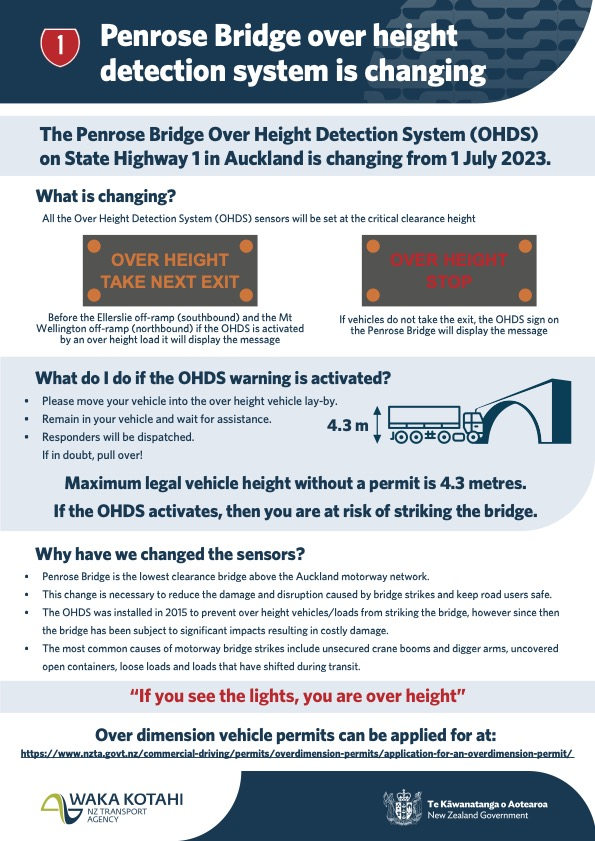 Permit Fee Changes
Changes to many fees for vehicle licensing and registration
Increasing the amount paid to renew rego (vehicle licence) and to register a vehicle for the for the first time
Decreasing the amount paid to re-register a vehicle (previously cancelled/lapsed)
https://www.nzta.govt.nz/regulatory/changes-to-regulatory-funding-fees-and-charges/fees-and-charges/